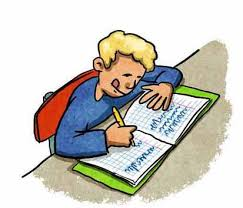 641018 - Γραπτός Λόγος ΙΙΕαρινό εξάμηνο 2023-2024
Cours 10 -11 -12
Le compte-rendu
Texte
I. Texte : Le temps du dialogue religieux
 La semaine mondiale de l’harmonie religieuse se tient début février. Une occasion unique de faire baisser les tensions entre croyants.
Partout dans le monde actuel, les luttes intra et interreligieuses se multiplient. Et l’origine de ses luttes se trouve dans cette question : est-ce que les croyants d’un culte donné sont capables de regarder les croyants d’une autre religion avec respect et dignité, voire avec amour ? Ou les voient-ils uniquement et simplement comme des ennemies parce qu’ils ne partagent pas les mêmes croyances ?
Le 20 octobre 2010, l’Assemblée générale des Nations unies a adopté à l’unanimité une résolution qui instaure pendant la première semaine de février de chaque année la Semaine Mondiale de l’harmonie inter-religieuse. Et vous, que pouvez-vous faire ? Si vous êtes un religieux, un prêtre ou un professeur, la seule chose à faire est de discuter de la question du dialogue avec vos élèves ou vos paroissiens pendant cette semaine. 
Pendant la première semaine de février, rappelez-vous de Dieu et de votre prochain…
                                                                                                Metro, vendredi 19 janvier 2011
     (168 mots)
Texte – Mots-clés 	     Résumé		 Compte rendu
I. Texte : Le temps du dialogue religieux
 La semaine mondiale de l’harmonie religieuse se tient début février. Une occasion unique de faire baisser les tensions entre croyants.
Partout dans le monde actuel, les luttes intra et interreligieuses se multiplient. Et l’origine de ses luttes se trouve dans cette question : est-ce que les croyants d’un culte donné sont capables de regarder les croyants d’une autre religion avec respect et dignité, voire avec amour ? Ou les voient-ils uniquement et simplement comme des ennemies parce qu’ils ne partagent pas les mêmes croyances ?
Le 20 octobre 2010, l’Assemblée générale des Nations unies a adopté à l’unanimité une résolution qui instaure pendant la première semaine de février de chaque année la Semaine Mondiale de l’harmonie inter-religieuse. Et vous, que pouvez-vous faire ? Si vous êtes un religieux, un prêtre ou un professeur, la seule chose à faire est de discuter de la question du dialogue avec vos élèves ou vos paroissiens pendant cette semaine. 
Pendant la première semaine de février, rappelez-vous de Dieu et de votre prochain…
                                                                                                Metro, vendredi 19 janvier 2011
     (168 mots
Se tient 		a lieu
Occasion		possibilité
Faire baisser	diminuer, réduire
Les tensions	le désaccord, la crise

Les luttes		les conflits, les rivalités
Se multiplient	augmentent, accroissent
Le croyant	le pratiquant, le fidèle
Avec respect	se respecter

A adopté		a appliqué, a embrassé, 
Résolution	décision

La seule chose	solution unique
Discuter		parler
Compte rendu
Dans ce texte tiré du journal Metro, l’auteur envisage le Semaine Mondiale de l’harmonie religieuse comme une possibilité de diminuer les tensions religieuses. (Etant donne que les conflits religieux s’augmentent), il se demande si les croyants de cultes différents peuvent se respecter et s’aimer. Il conclut en nous incitant tous à parler du dialogue en pensant à l’amour de Dieu et du prochain. 
(56 mots)
II. Texte
Redoubler1, est-ce utile ?
Même si le nombre de redoublements ne cesse de diminuer d’année en année, un élève sur trois a aujourd’hui au moins une année de retard à la fin de sa scolarité  obligatoire (16 ans) contre 5% à 10% en Scandinavie ou au Canada. La France  reste championne dans ce domaine. Un titre peu enviable . Et le redoublement coûte très cher : 2 Mds € par an! 
 À l’heure des économies tous azimuts2 cette somme est d’autant plus astronomique que nulle étude n’a prouvé son utilité. 
 « Le redoublement dévalorise l’élève, clame Jean-Jacques Hazan, président  de la FCPE (association de parents d’élèves), qui demande son abolition surtout en primaire. Et il n’a aucune efficacité démontrée sur sa réussite». Pour Valérie Marty, présidente de la Peep (association de parents d’élèves), « il faut voir au cas par cas, mais le redoublement est rarement bénéfique ». 
 François Hollande est opposé à son côté « mécanique ».
Le débat est lancé. Le supprimer, comme certains pays l’ont déjà fait — sans faire baisser les performances de leurs élèves — ou au moins en faire un usage plus restreint.
François Hollande s’est prononcé. « Le redoublement est nécessaire, mais il faut le limiter, nous a indiqué le président de la République. Il y a des cas où il peut s’expliquer (maladie par exemple), mais ça n’est pas toujours la bonne réponse. Il ne faut pas qu’il intervienne trop tôt. Il ne faut pas que ça soit mécanique et que les enfants aient le sentiment d’une punition. Il faut que ce soit comme une seconde chance et mettre en place des dispositifs d’aide ».
 Il en existe déjà, précise Jean-Michel Blanquer, directeur général de l’enseignement scolaire : «Accompagnement en primaire, programmes de réussite éducative dans le secondaire… ». Mais, à en croire les syndicats enseignants, ils sont souvent inadaptés. « Il nous arrive de faire passer des élèves qui n’ont pas le niveau pour ne pas les pénaliser, avoue Frédérique Rolet, co-secrétaire générale du Snes (principal syndicat d'enseignants des collèges et lycées), il faudrait vraiment réfléchir à ces dispositifs.  
Anne-Laure Abraham, Le Parisien, publié le 08.06.2012  
               (344 mots)
Μένω στην ίδια τάξη
dans tous les sens
Le texte tiré du « Le Parisien » propose une réflexion sur la pertinence des redoublements dans le système éducatif français. L’auteure / l autrice met en lumière le fait que malgré la diminution du nombre de redoublements au fil des années, un élève sur trois a actuellement au moins une année de retard à la fin de sa scolarité obligatoire en France. Le coût élevé des redoublements est souligné, s'élevant à 2 milliards d'euros par an en France. De plus, plusieurs voix s'élèvent contre cette pratique, la considérant comme dévalorisante pour l'élève et soulignant le manque de preuves de son efficacité sur la réussite scolaire. Le débat est ouvert, avec des opinions divergentes. Certains, comme François Hollande, prônent une limitation voire une suppression des redoublements, préconisant la mise en place de dispositifs d'aide et de soutien personnalisé. D'autres, comme Valérie Marty, estiment que le redoublement peut parfois être bénéfique, mais reste une solution rarement optimale. En fin de compte, il est suggéré de repenser les pratiques éducatives en matière d'accompagnement des élèves en difficulté, en mettant en place des dispositifs adaptés et efficaces pour favoriser la réussite de tous les élèves, tout en évitant une utilisation excessive et mécanique du redoublement.
Compte Rendu _ 2
Le texte tiré du « Le Parisien » propose une réflexion sur la pertinence des redoublements dans le système éducatif français. L’auteure / l’autrice met en lumière le taux élevé de redoublements en France et souligne son coût élevé. Puis, elle présente les voix divergentes sur cette pratique, certains  la considérant comme dévalorisante pour l'élève en soulignant le manque de preuves de son efficacité, et  d’ autres l’estimant comme bénéfique. En plus, l’auteure/l’autrice se réfère à François Hollande qui prône une limitation des redoublements, préconisant la mise en place de dispositifs d'aide pour éviter le sentiment de punition. En fin de compte, il est suggéré de repenser les pratiques éducatives et les dispositifs.